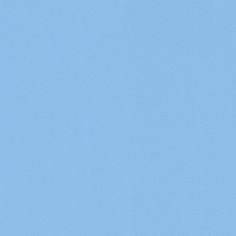 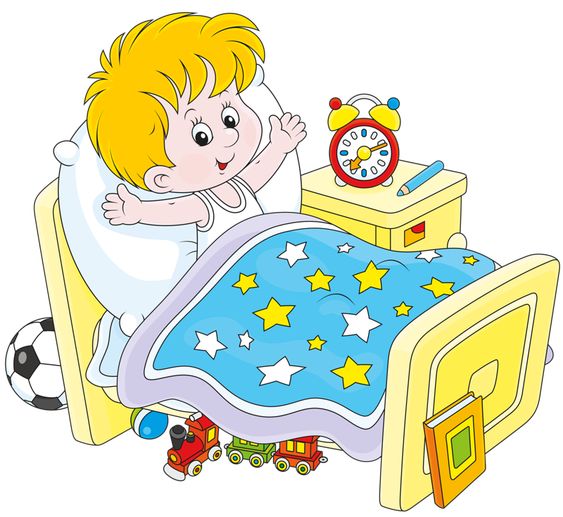 ДОБРО ЈУТРО ЂАЦИ ПРВАЦИ!
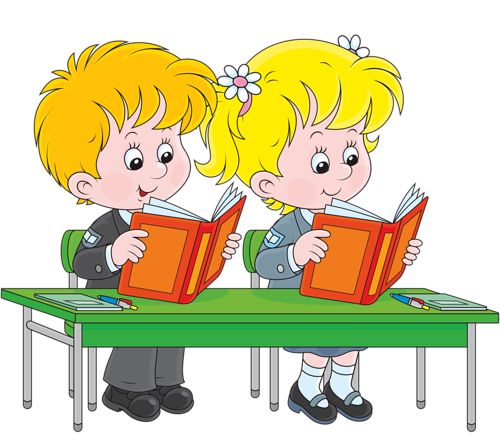 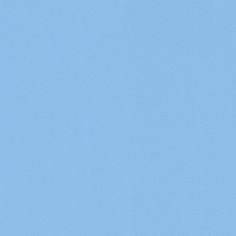 ПОЧНИМО СЕДМИЦУ УЗ МУЗИКУ И ПЛЕС.
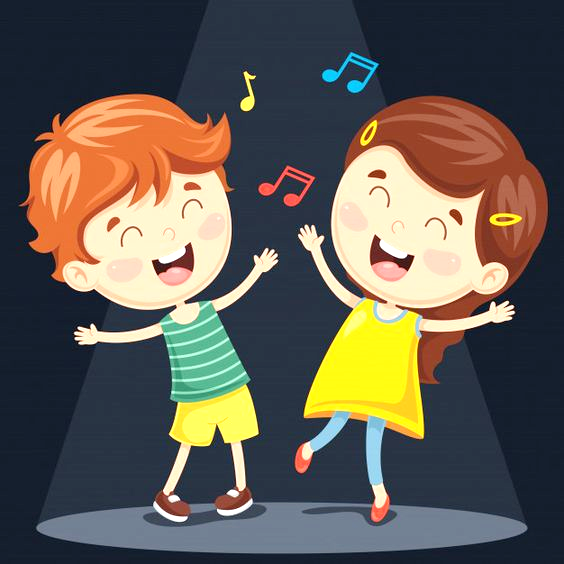 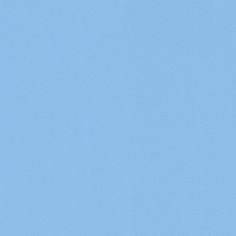 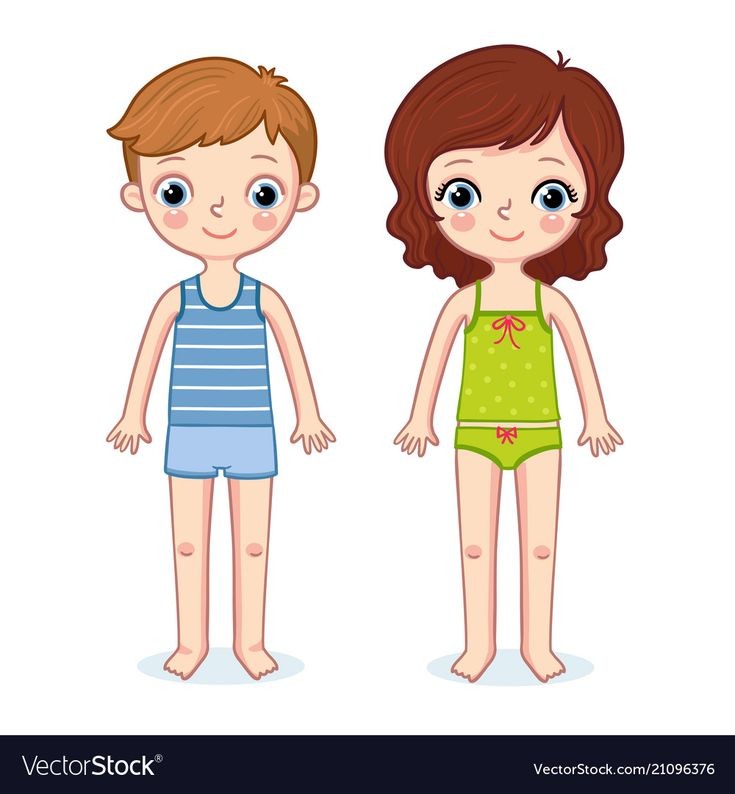 МОЈЕ ТИЈЕЛО
ИЗГЛЕД И ГРАЂА ТИЈЕЛА
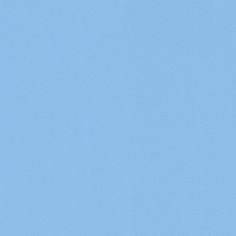 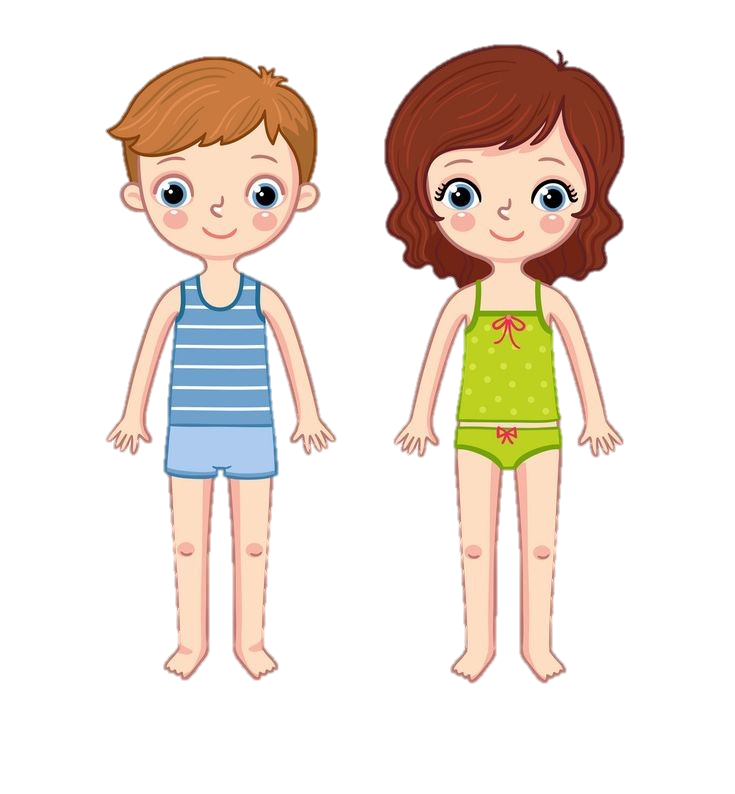 ГЛАВА
ГЛАВА
ТРУП
ТРУП
УДОВИ
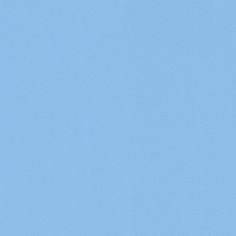 КОСА СМЕЂА,     ЦРНА ИЛИ ПЛАВА,      КРАСИ МЕНЕ СВАКОГ ДАНА?
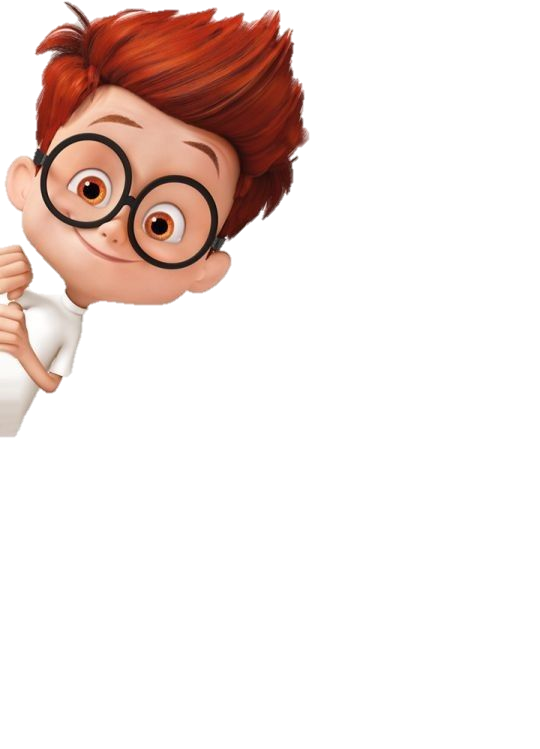 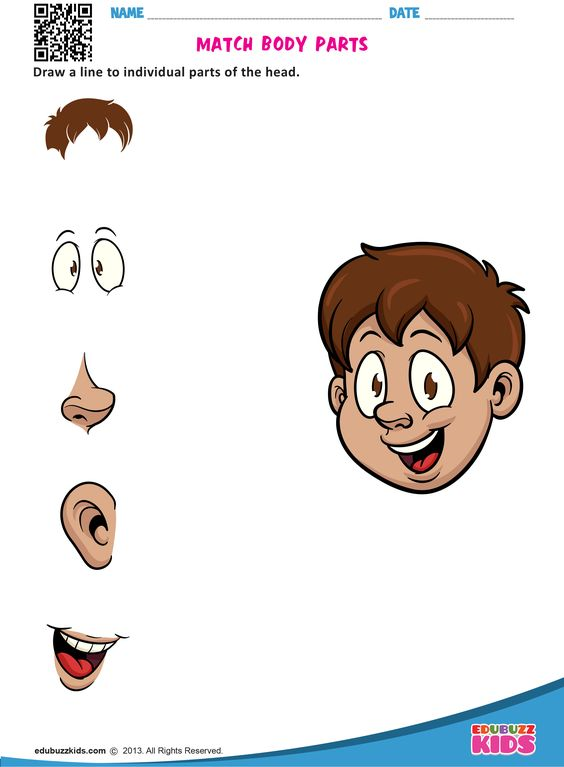 ГЛАВА
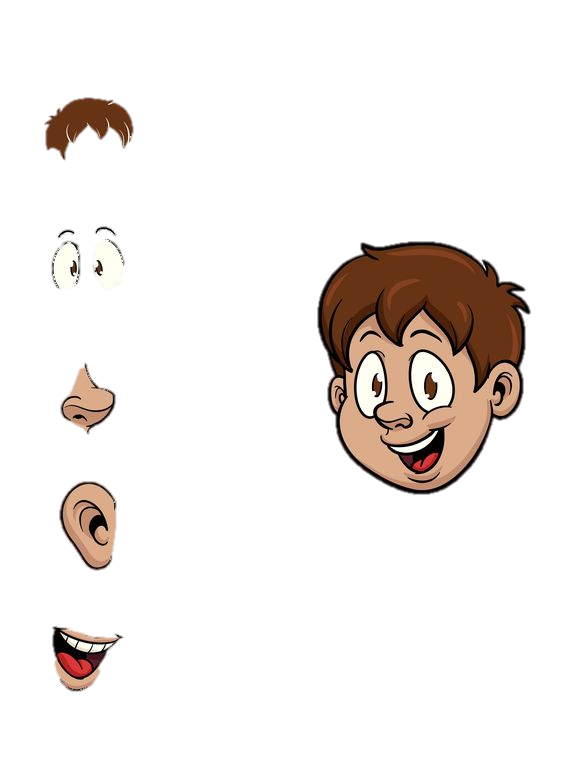 КОСА
ГЛАВА
ОЧИ
НОС
УХО
ЛИЦЕ
УСТА
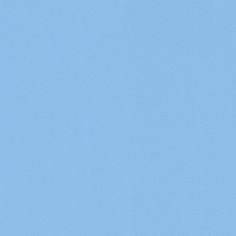 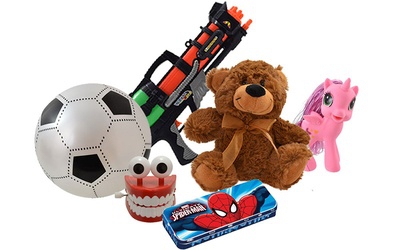 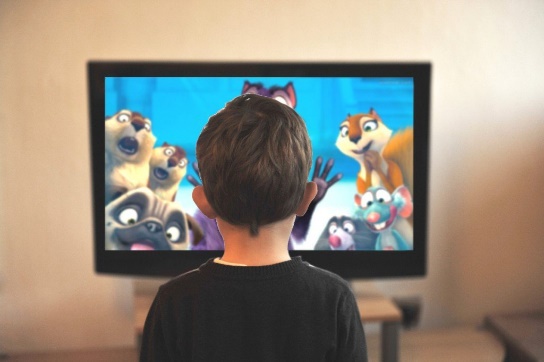 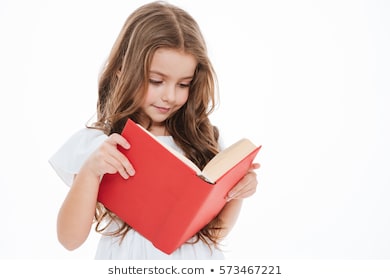 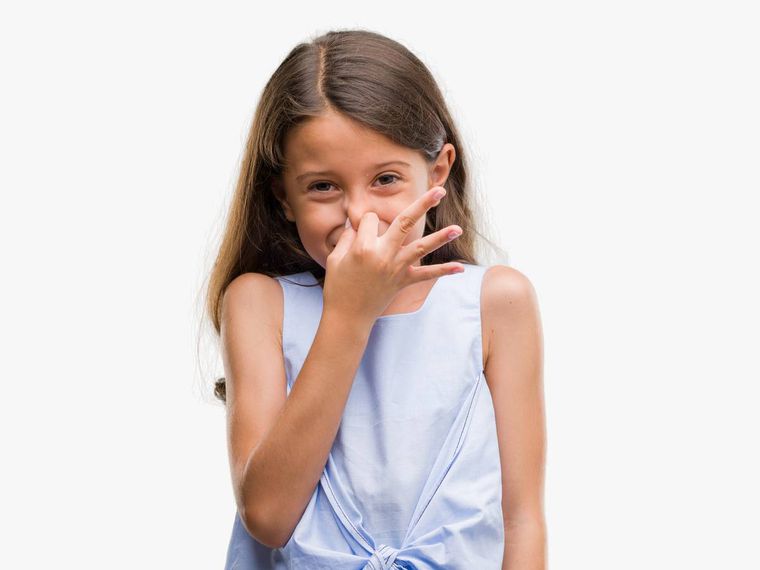 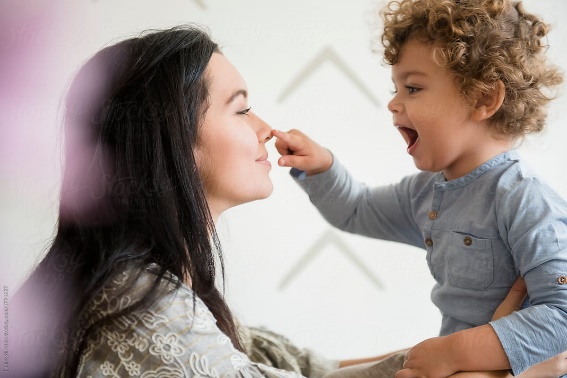 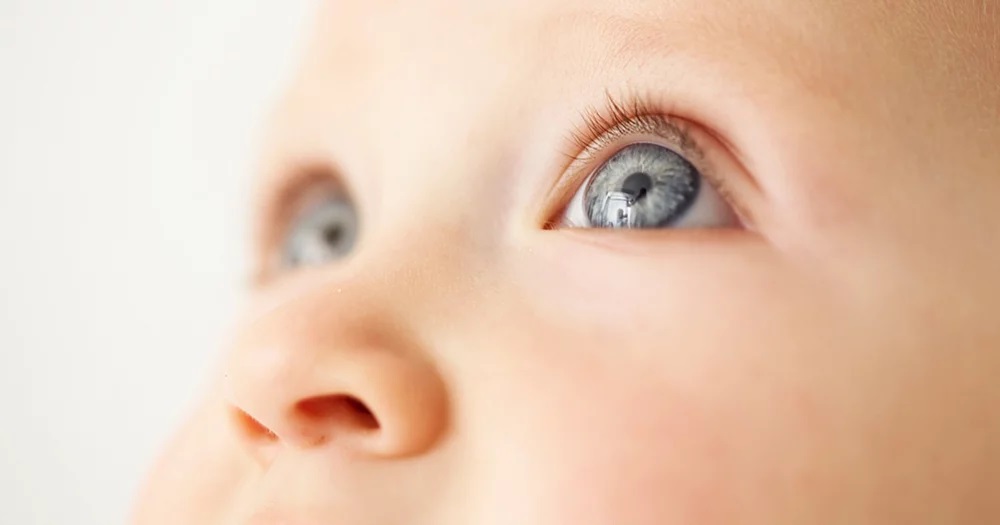 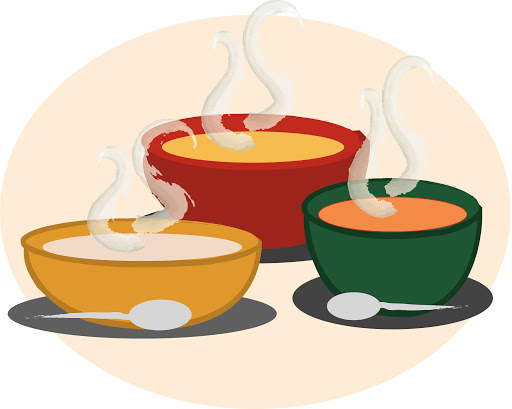 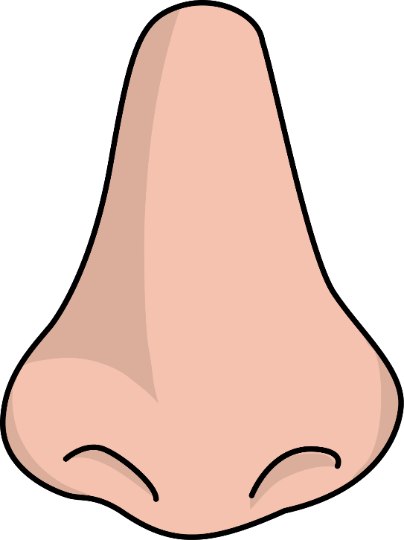 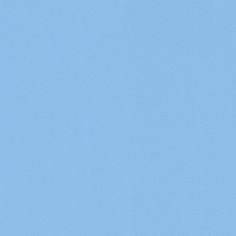 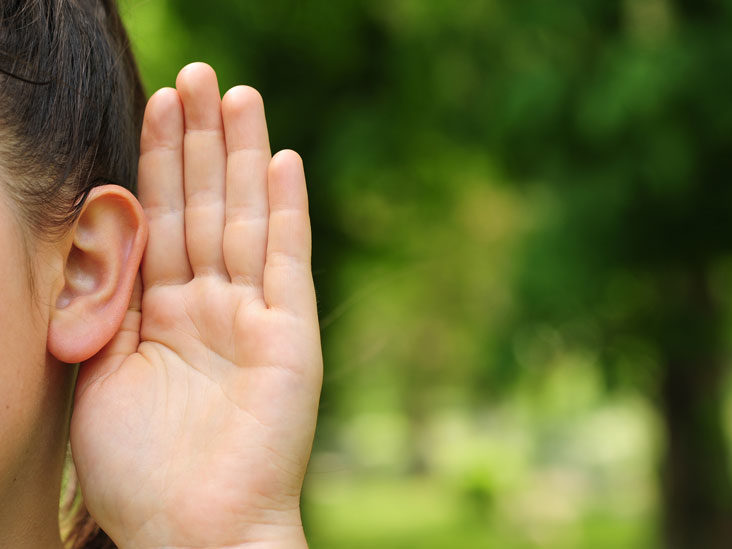 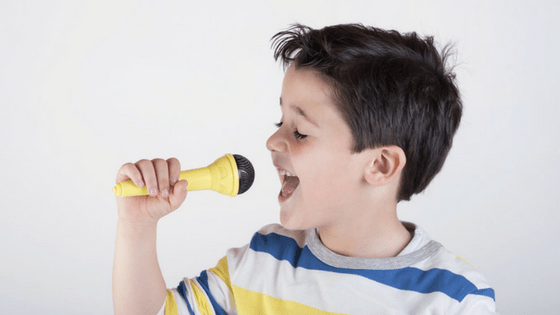 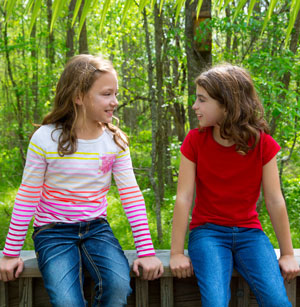 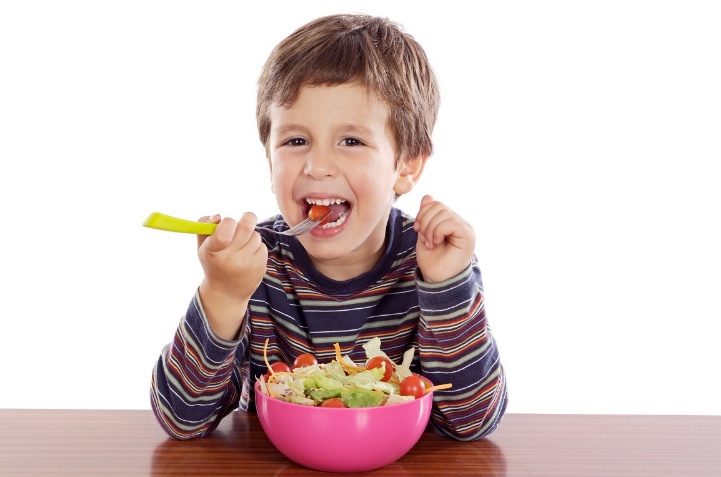 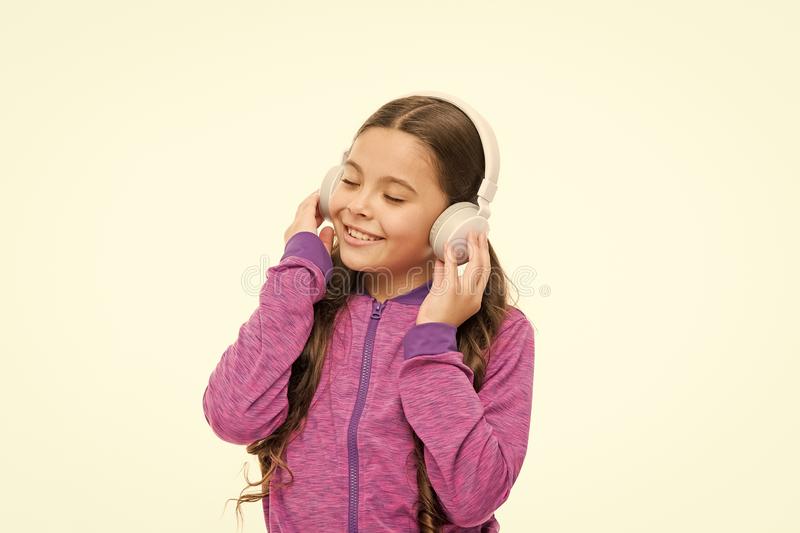 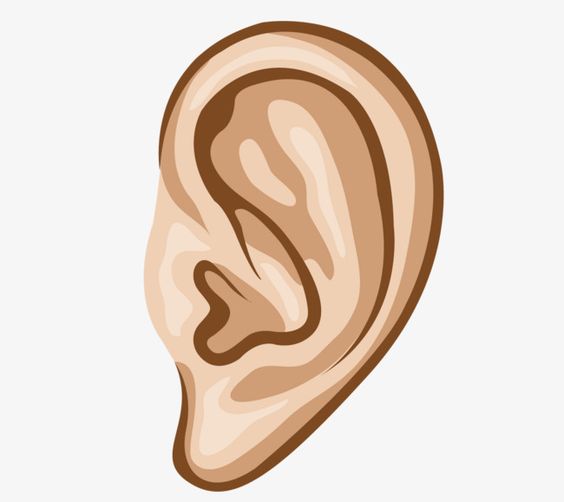 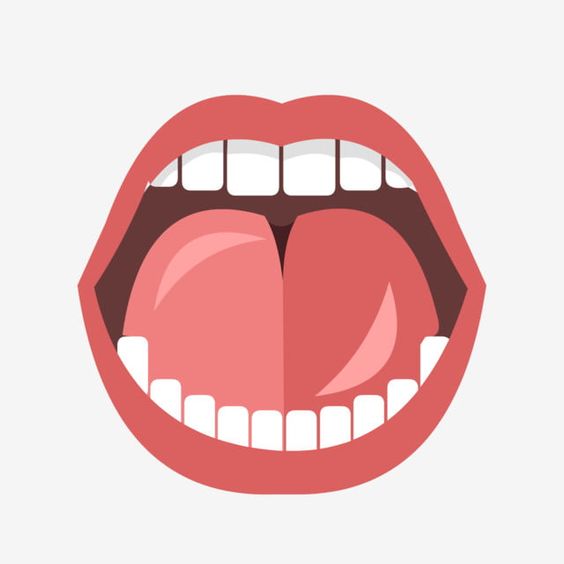 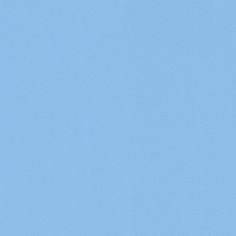 ИМА НАС И НА ДЕСНОЈ И НА ЛИЈЕВОЈ РУЦИ,  ПОМАЖЕМО ЂАЦИМА У БРОЈЕВНОЈ МУЦИ?
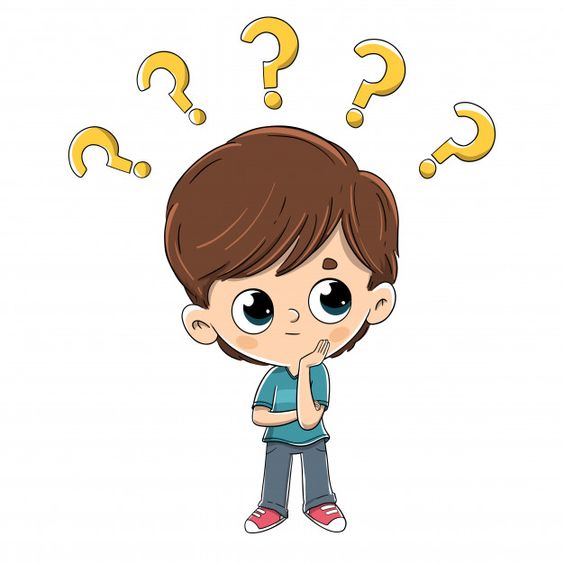 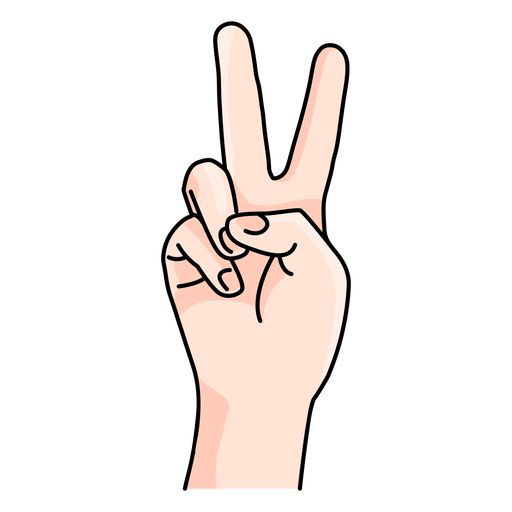 ПРСТИ
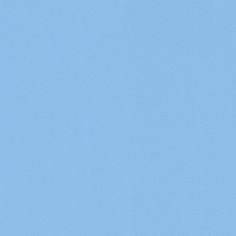 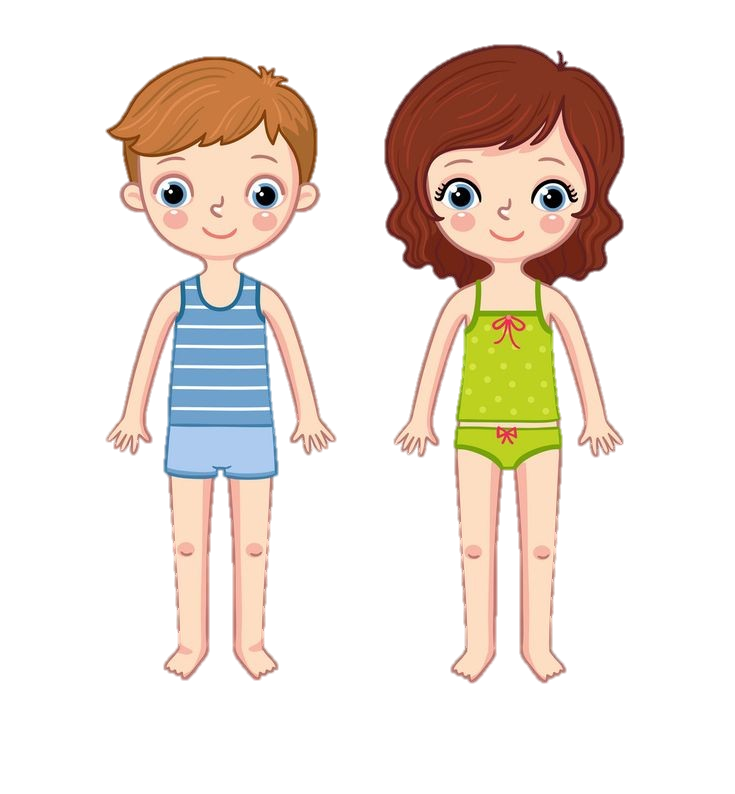 ВРАТ
РАМЕ
ЛЕЂА
РУКА
СТОМАК
ШАКА
ПРСТИ
НОГА
КОЉЕНО
ПРСТИ НА НОГАМА
СТОПАЛО
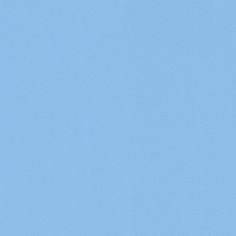 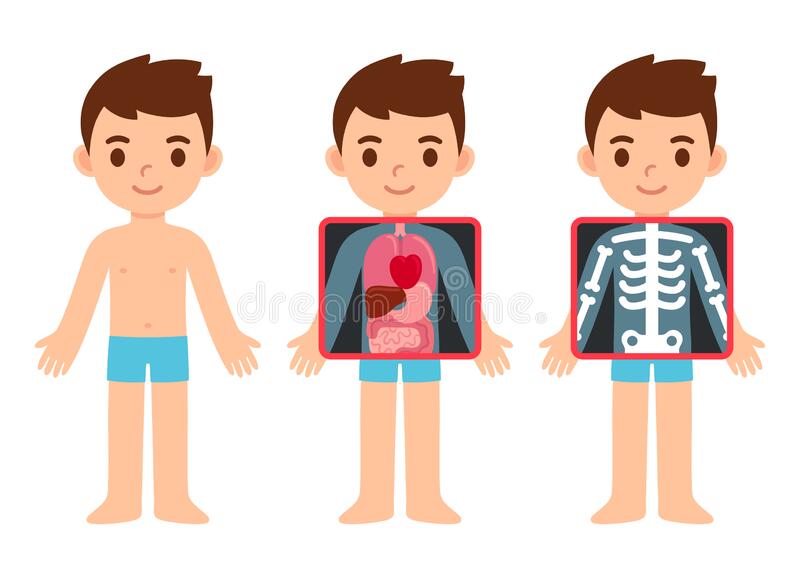 ТРУП
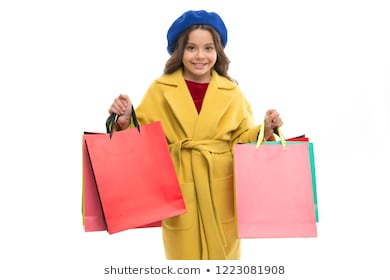 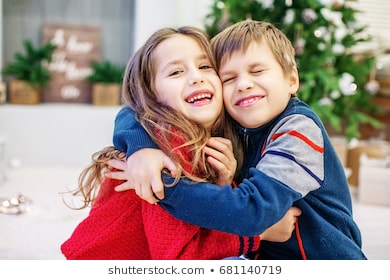 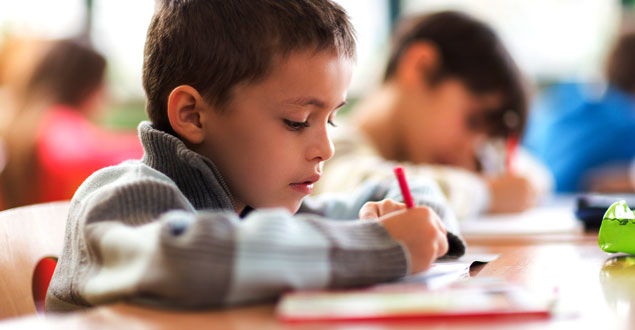 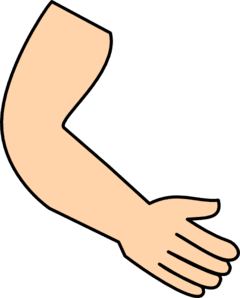 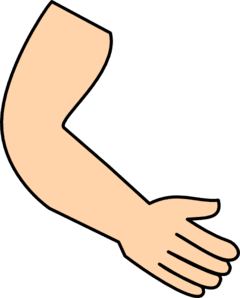 РУКЕ
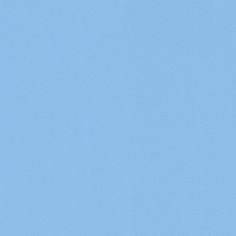 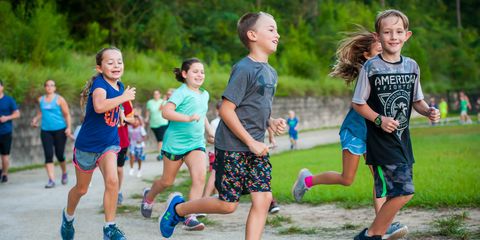 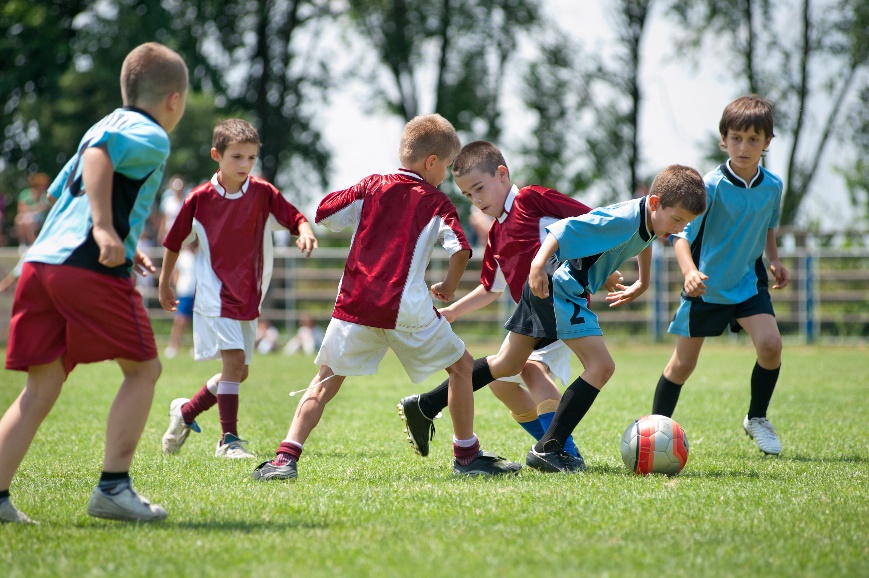 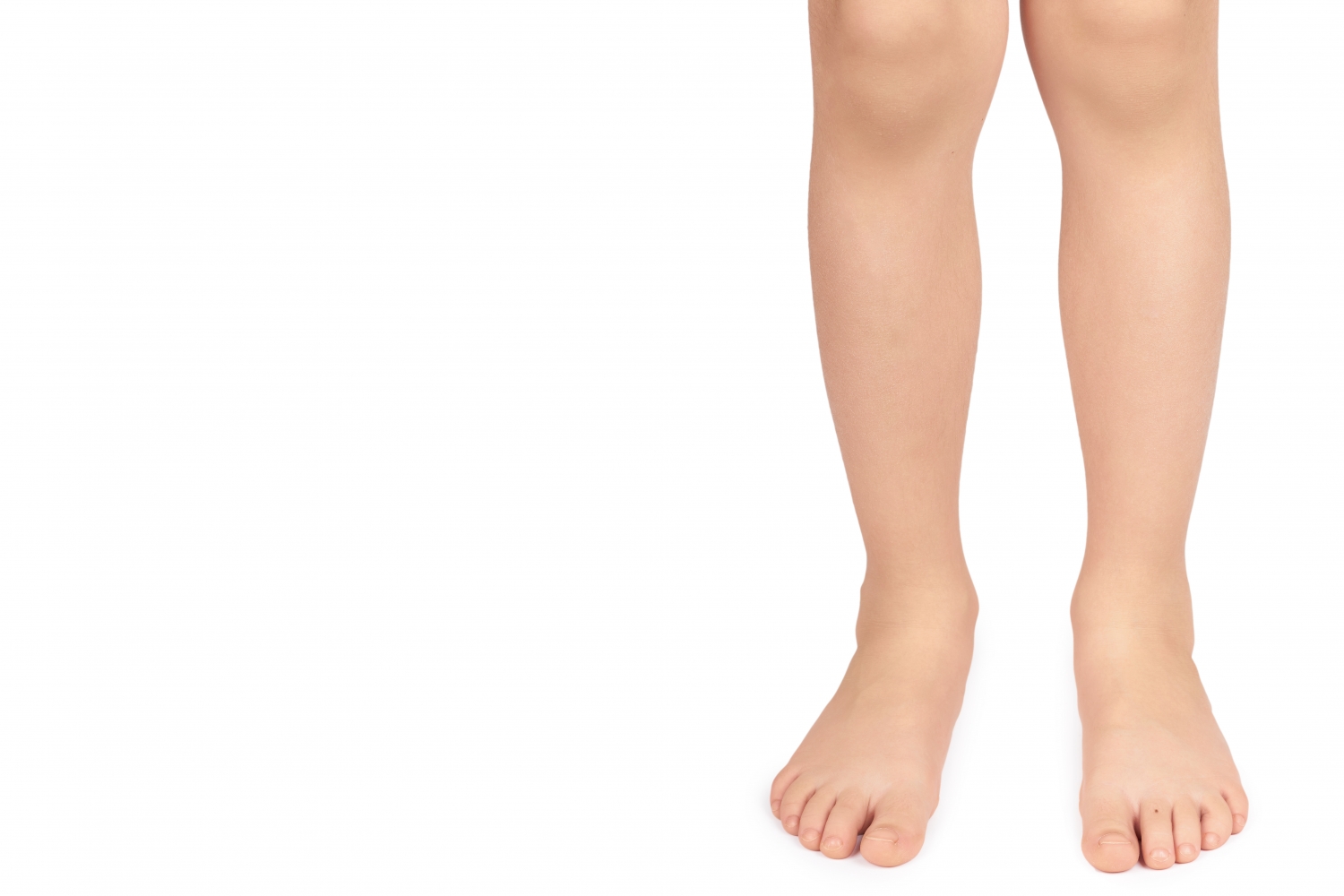 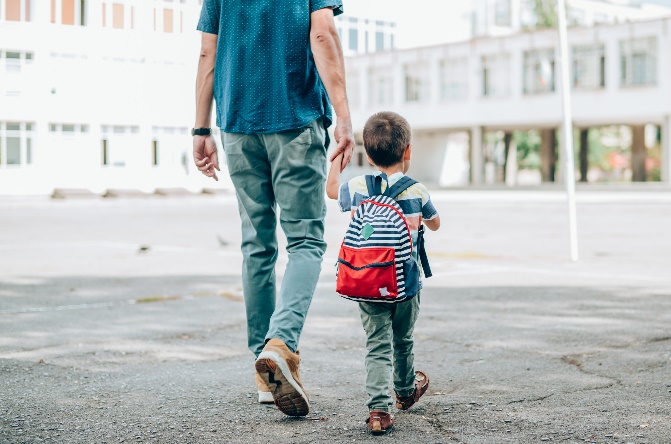 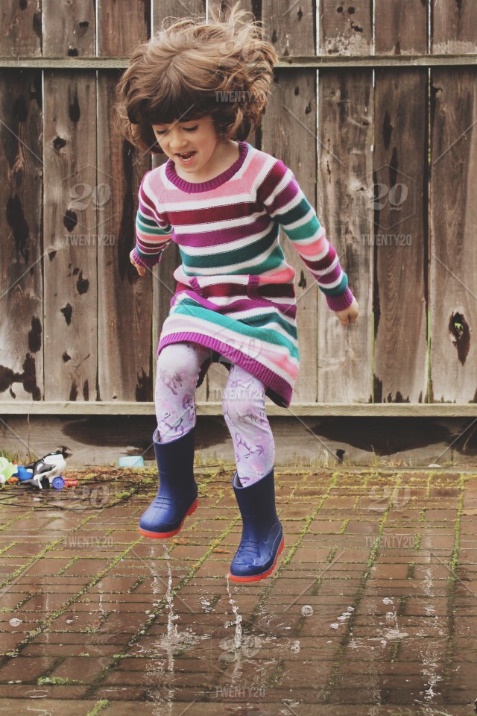 НОГЕ
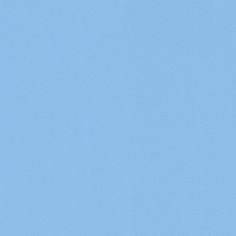 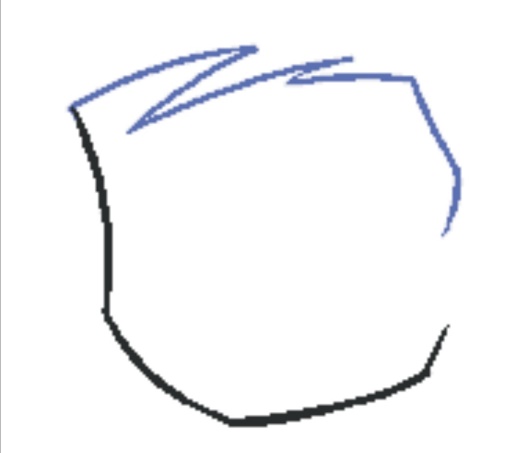 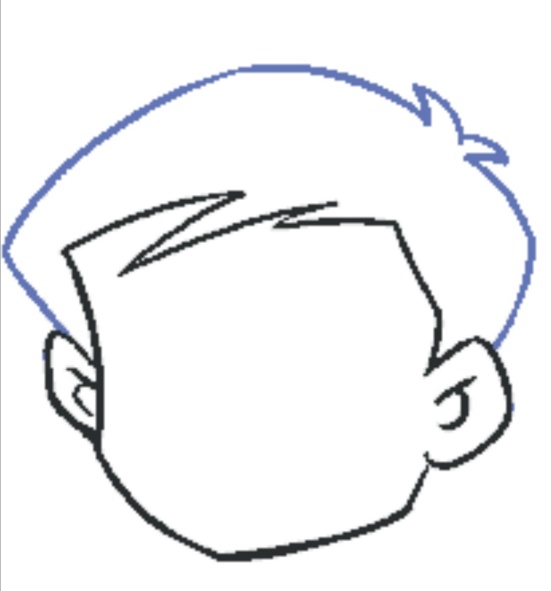 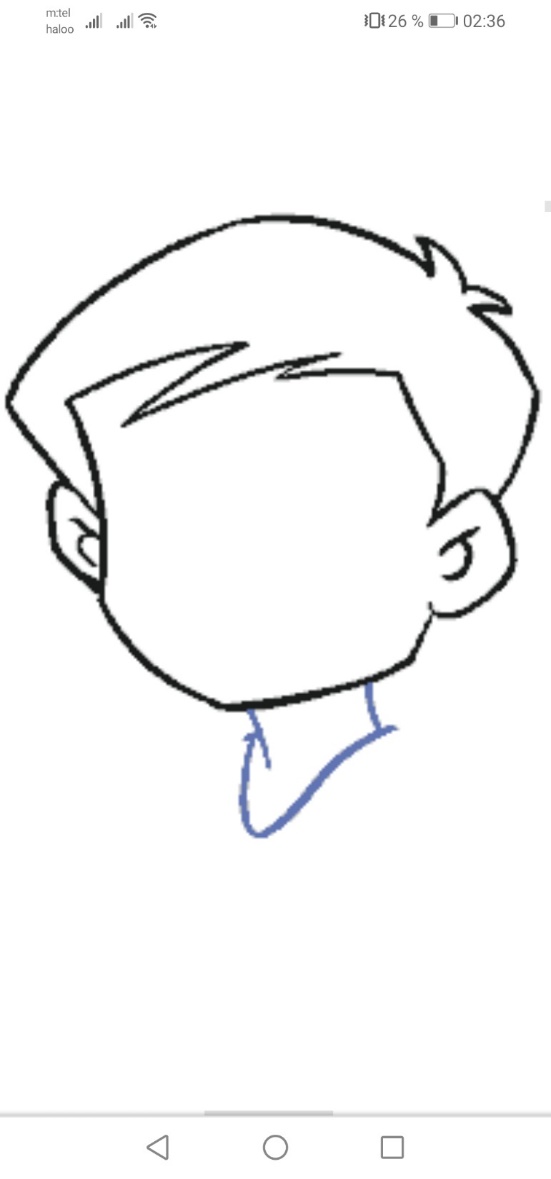 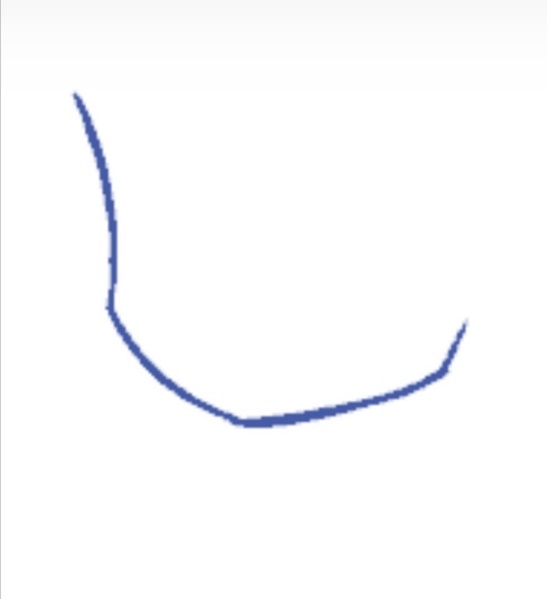 ЗАПОЧНИ ЦРТАТИ БАШ ОВАКО, А ЗАТИМ ДОЦРТАЈ ОСТАЛЕ ДИЈЕЛОВЕ ТИЈЕЛА КОЈЕ СМО НАУЧИЛИ.
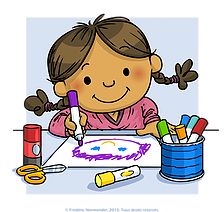